DNA
3/2
What comes to your mind when you think of DNA?


What is genetics and why should we know about it?
CENTRAL DOGMA OF MOLECULAR BIOLOGY(How information passes in cells)
http://www.emunix.emich.edu/~rwinning/genetics/pics/dogma.jpg
DNA→RNA → PROTEINSChapters 16 & 17
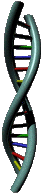 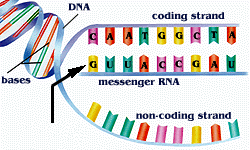 http://faculty.uca.edu/~johnc/mbi1440.htm
http://www.wappingersschools.org/RCK/staff/teacherhp/johnson/visualvocab/mRNA.gif
Which molecule carries genetic information?

How does bacteria make people sick?
 Looking for pneumonia there were 2 strains.  S – harmful and R - harmless
Scientists originally thought PROTEINS had to be the genetic material
1928- GRIFFITH’s EXPERIMENT
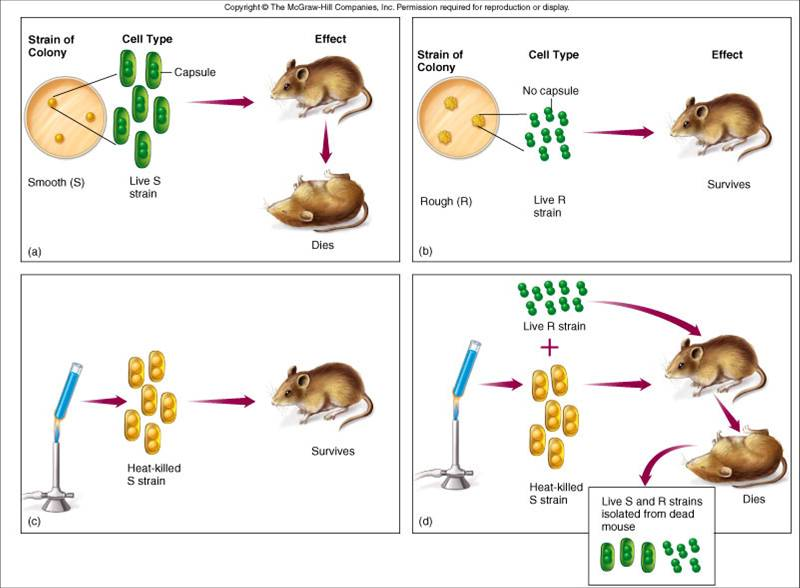 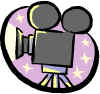 12 A
Images from: http://microvet.arizona.edu/Courses/vsc610/mic205/griffith.jpg
Griffith’s Conclusion : something is transformed from dead bacteria to live bacteria


Is it a protein or a nucleic acid?  Here comes the Hershey Chase experiment
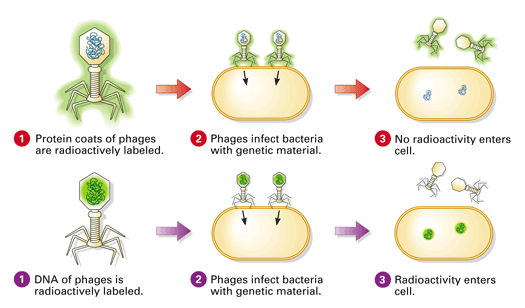 Only Genetic information enters the cell
DNA – nucleic acid joined in a long chains by covalent bonds.

  Responsible for storing information, copying information, transmitting information
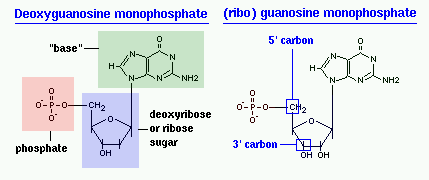 Each nucleotide contains 3 parts
	phosphate, deoxyribose sugar, and a base
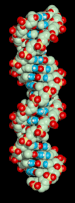 DOUBLE HELIX
Linus Pauling's Triple helix model
http://www.biosciences.bham.ac.uk/labs/minchin/tutorials/lgdna.html
ROSALIND FRANKLIN and MAURICE WILKINS 
Analyzed DNA with X-ray crystallography to try 
and determine structure of DNA  

1953 - JAMES WATSON & FRANCIS CRICK 
used Rosalind Franklin’s X-ray crystallography 
images (PHOTO 51) to come up with alpha helix
model for the structure of DNA
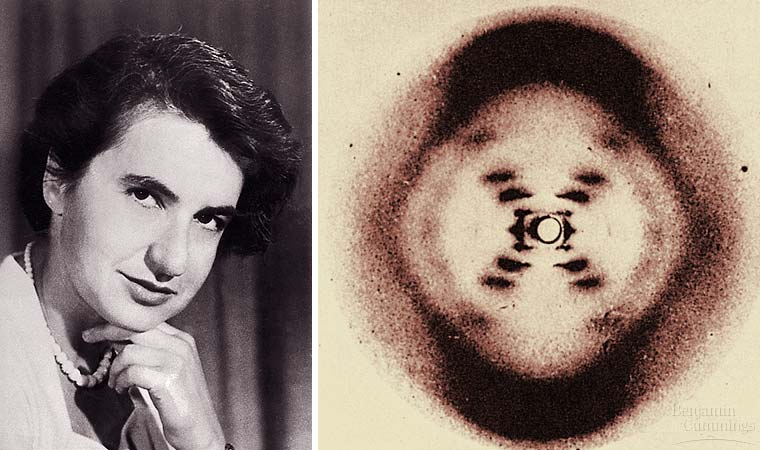 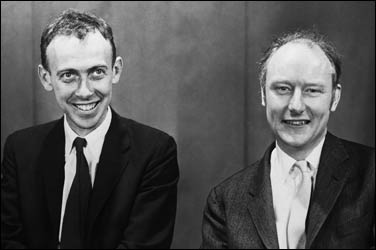 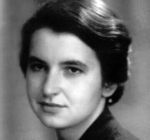 http://en.wikipedia.org/wiki/Rosalind_Franklin
http://www.time.com/time/time100/scientist/profile/watsoncrick.html
Rosalind Franklin
X-ray crystallography  
http://www.youtube.com/watch?v=JiME-W58KpU
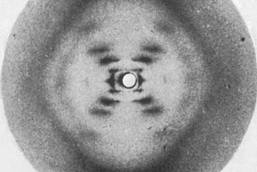 [Speaker Notes: Rosalind Franklin was a British scientist who helped discover the structure of DNA, but you most likely haven't heard of her. Hank will attempt to fix this gap in your knowledge on today's SciShow:]
3/3
What are the main parts of a DNA strand?

What are some things you notice about the picture below?
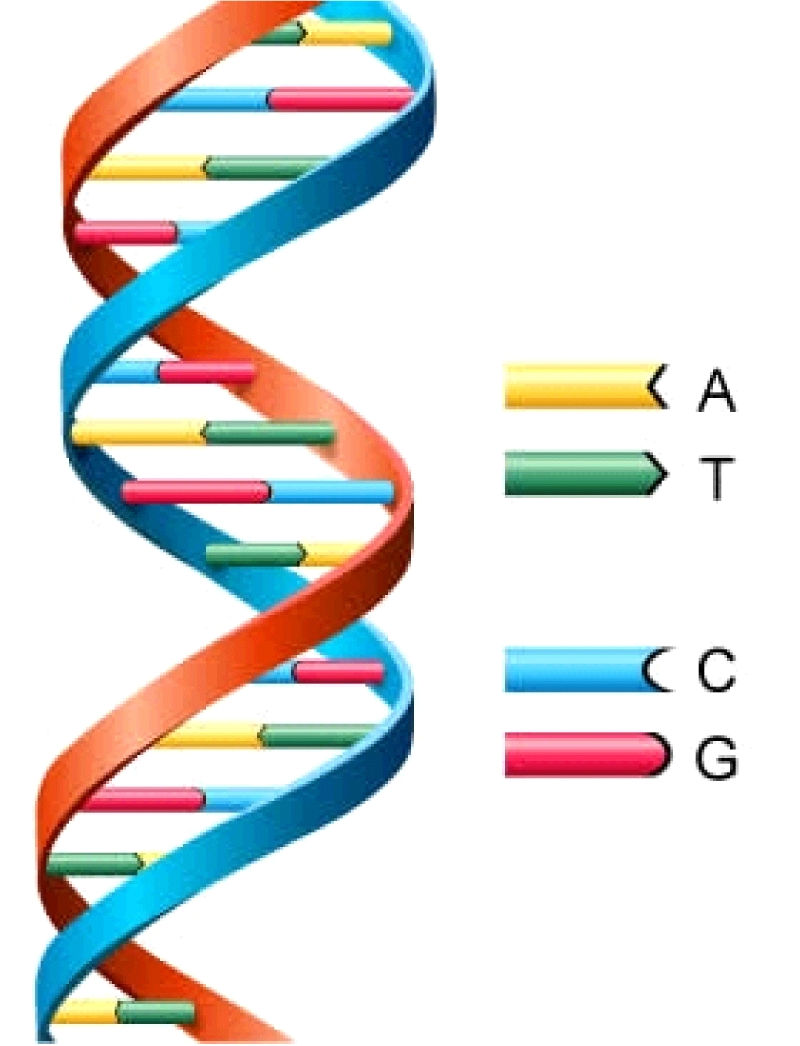 [Speaker Notes: Nitrogenous base, deoxyribose sugar,  phosphate group]
STRUCTURE OF NUCLEIC ACIDS
Arrow from: http://www.harrythecat.com/graphics/b/arrow48d.gif
Built from 
NUCLEOTIDE 
SUBUNITS
NITROGEN BASES 
CAN BE:
ADENINEGUANINECYTOSINETHYMINEURACIL
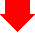 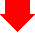 Sugar can be DEOXYRIBOSE (DNA)			  RIBOSE (RNA)
Image by: Riedell
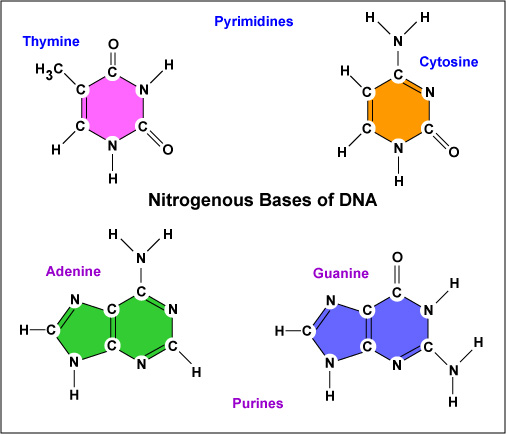 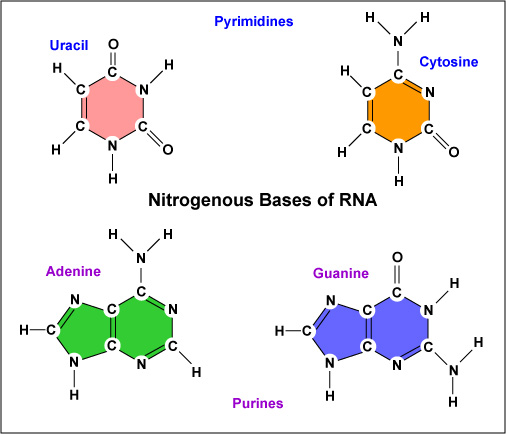 DNA has no URACIL			RNA has no THYMINE

PURINES (A & G) have 2 RINGS

PYRIMIDINES (T, C, & U) have 1 RING
http://student.ccbcmd.edu/courses/bio141/lecguide/unit6/genetics/DNA/DNA/fg4.html
http://student.ccbcmd.edu/~gkaiser/biotutorials/dna/fg29.html
Subunits come in as TRIPHOSPHATES

Splitting of nucleotide triphosphates provides the energy to link the nucleotides

See animation
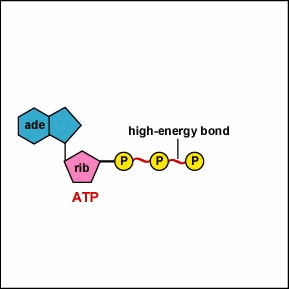 http://www.cat.cc.md.us/~gkaiser/biotutorials/energy/adpan.html
DNA
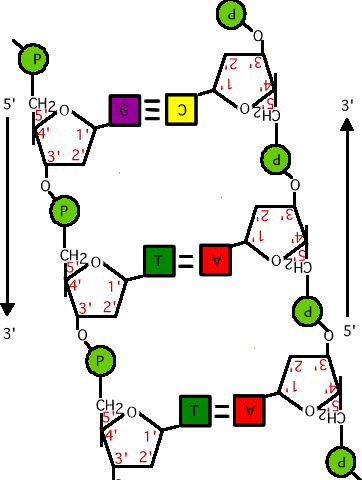 DOUBLE STRANDED	
Strands run ANTIPARALLEL 

Backbone =    sugars and phosphates
Rungs of ladder =    nitrogen bases
Hydrogen bonds hold sides of ladder together
http://staff.jccc.net/pdecell/proteinsynthesis/antiparralell.gif
3/3
What is the complimentary strand of a sequence that reads TGACTG.

If you could design a model of DNA, what would you need?
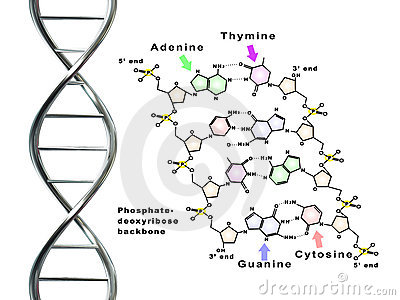 Erwin Chargaff analyzed DNA from different organisms and found
CHARGAFF’s RULES:
Complementary base pairing   A = T    G = C
Now know its because:
	A always bonds with T
	G always bonds with C

A Purine always bonds to a Pyrimidine
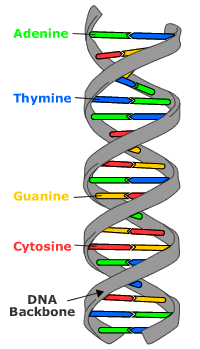 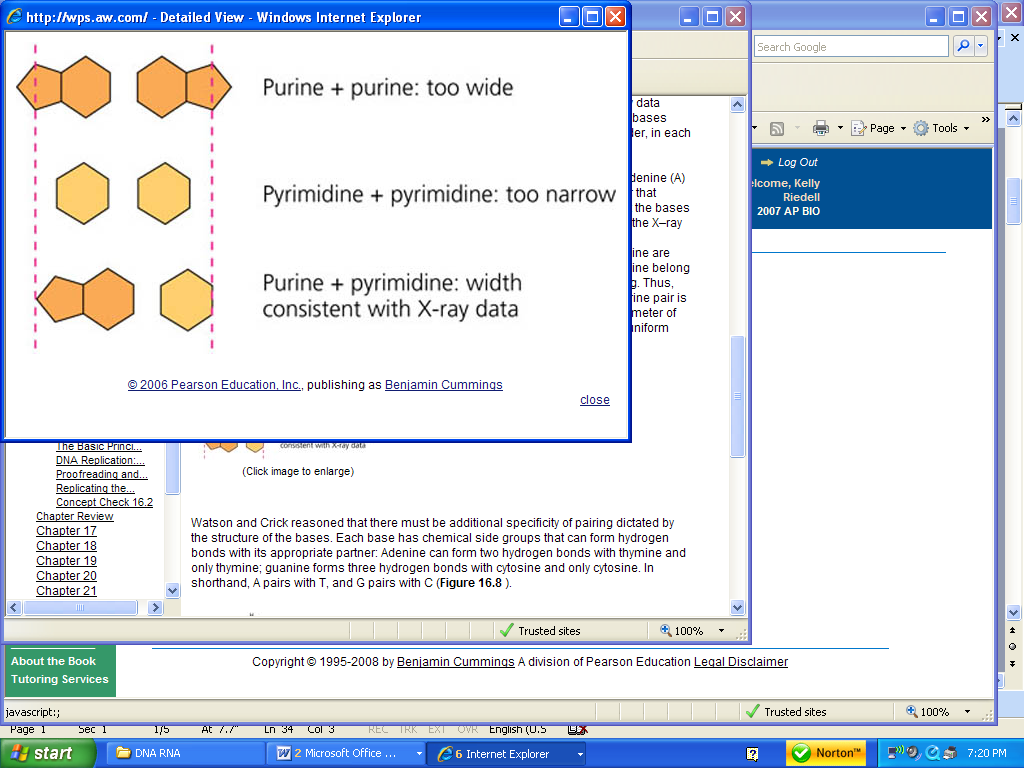 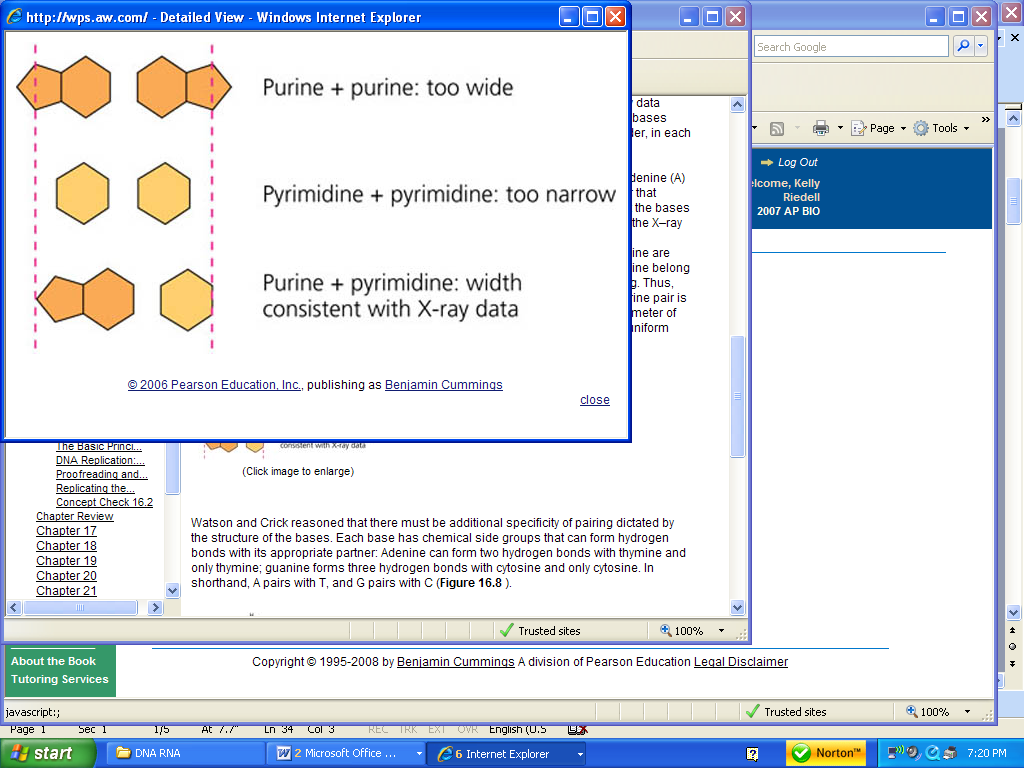 Candy model DNA write up
You need to turn in a write up to get any credit for the lab. 
In 5-6 sentences describe what each part of your Candy DNA represents using the Vocabulary and concepts learned in class.  How is your candy DNA like real DNA? How is it different?
 
Vocabulary:  Model, nucleotide, Complementary base pair rule, hydrogen bonds, rungs, Sugar, phosphate, nitrogen- base, double helix, ladder, antiparallel, genetic information,
Model, nucleotide, Complementary base pair rule, hydrogen bonds, rungs, Sugar, phosphate, nitrogen- base, double helix, ladder, antiparallel, genetic information
3/4
Choose two of the vocabulary words from yesterday to craft a statement about your candy DNA.

Where on your model would you find a hydrogen bond?
Chromosome Structure in Prokaryotes
Approximately 5 million base pairs3,000 genes
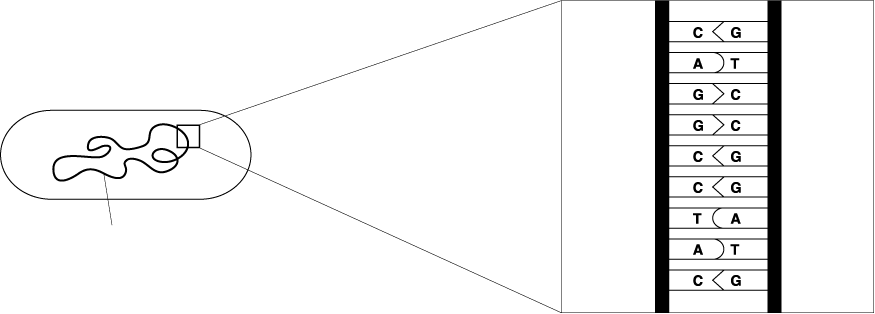 Chromosome
E. coli bacterium
Bases on the chromosome
DNA molecule in bacteriasingle circular loop.  
How do you think our DNA is different?
© Pearson Education Inc, publishing as Pearson Prentice Hall. All rights reserved
Humans have 23 pairs of chromosomes!
Bacteria have one.
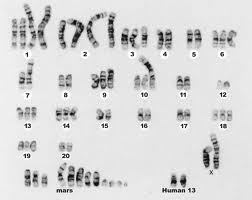 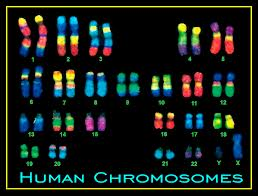 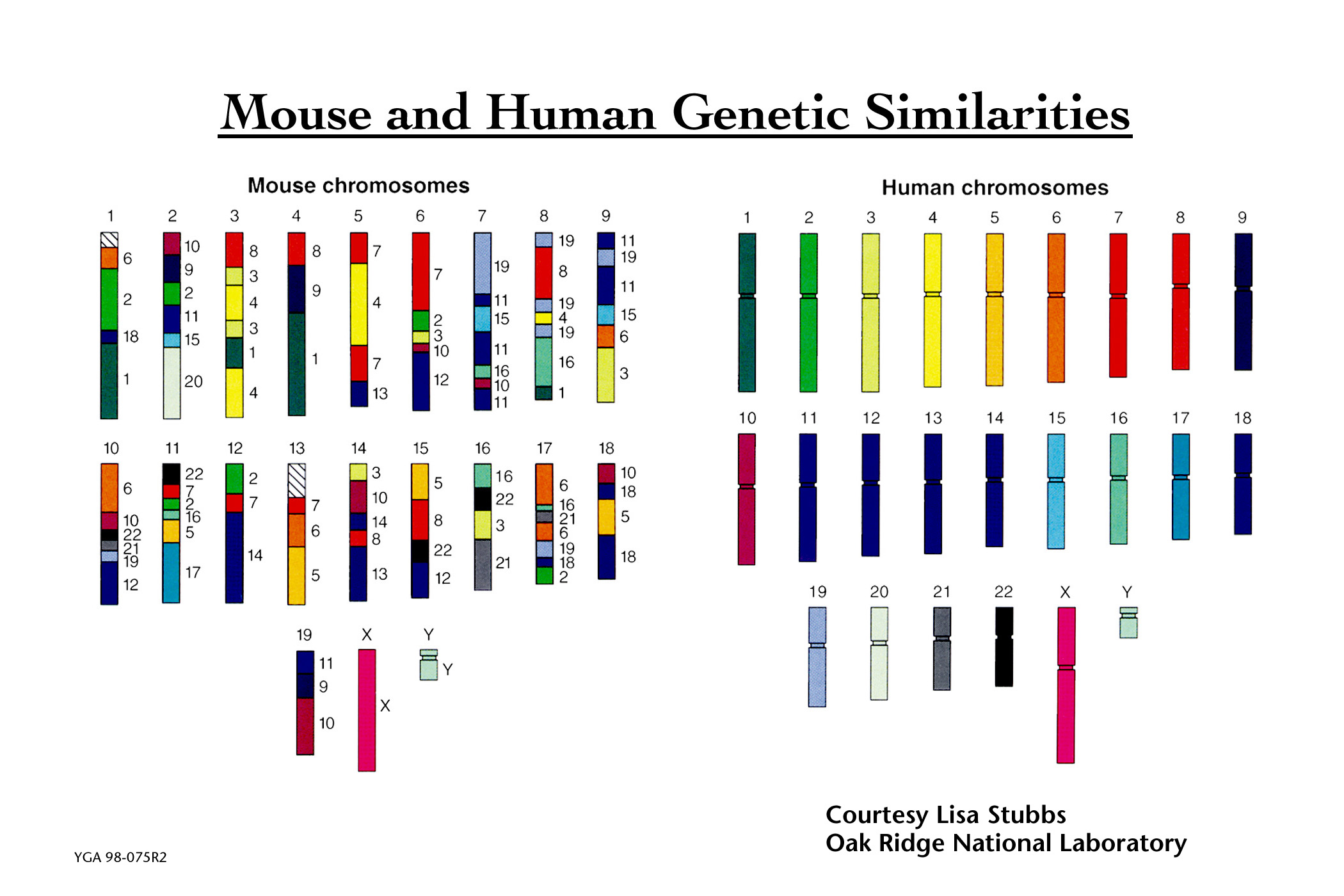 3/3
Turn in DNA molecule write up!
What does it mean to script something?


Why do you think it is useful to know the sequence of our DNA? 


Would you take a test that could tell you more about your future health?
3/4
What is the role of DNA in your cell?

What would need to happen for the DNA to replicate itself?
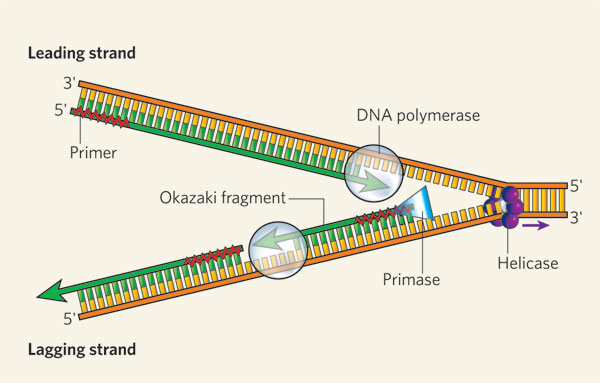 [Speaker Notes: Store, copy, transmit information,]
http://student.ccbcmd.edu/~gkaiser/biotutorials/dna/fg12.html
Starting place = 
ORIGIN OF REPLICATION

Bacteria have one

Eukaryotes-multiple spots
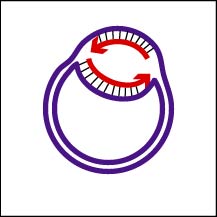 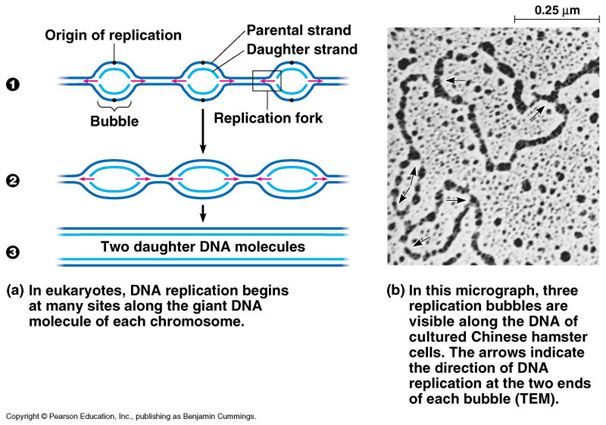 DNA 
REPLICATION 
FORK
CENTRAL DOGMA OF MOLECULAR BIOLOGY(How information passes in cells)
1.  How is DNA like a book?
http://www.emunix.emich.edu/~rwinning/genetics/pics/dogma.jpg
Thought questions
How is DNA like a book?


Describe DNA in your notebook and fill out an exit (see handout)
[Speaker Notes: Stores and records genetic information, they may be repli
----- Meeting Notes (3/4/14 10:45) -----
backbone, has story of where you come from
----- Meeting Notes (3/4/14 11:17) -----
#11 -]
http://www.youtube.com/watch?v=GcrndR-zdyM
Dna replication

Describe DNA replication in your notes.
Write down the important parts in your notes.

Use your notes to revise your answer for number 11 on the Dna replication assignment
[Speaker Notes: Lectures in college go by really fast you use classmates and study buddies to fill in the parts you missed
----- Meeting Notes (3/4/14 11:17) -----
#11= 4 1,2,3 - bonds break, 3,]
DNA Replication – think about the original strands and the new strands strands

What does the blue line  represent?

What does the red line represent?

What is meant by semi-conservative?
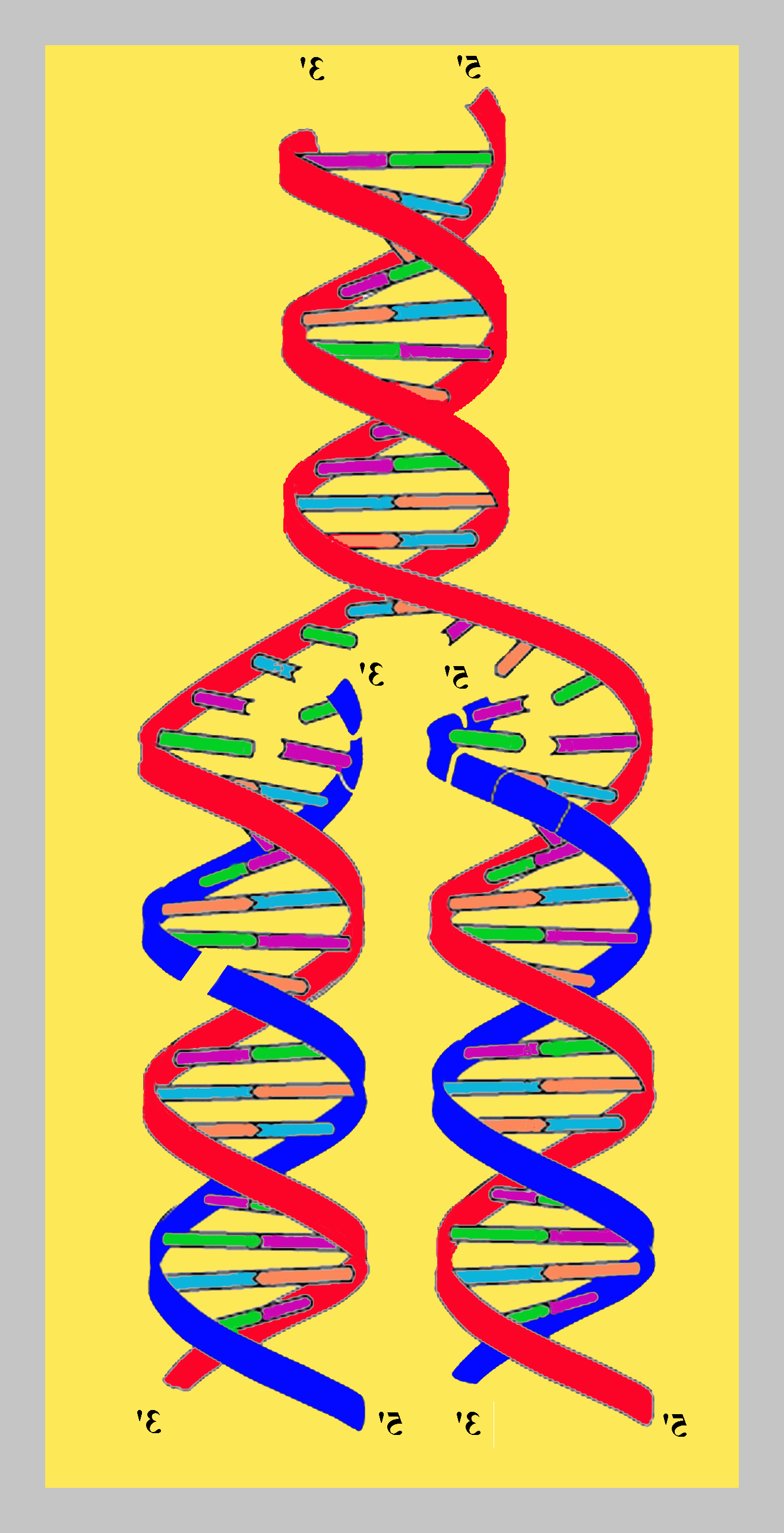 http://bio.usuhs.mil/biochem4.html
Rosalind Franklin
X-ray crystallography  
http://www.youtube.com/watch?v=JiME-W58KpU
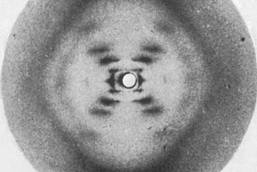 [Speaker Notes: Rosalind Franklin was a British scientist who helped discover the structure of DNA, but you most likely haven't heard of her. Hank will attempt to fix this gap in your knowledge on today's SciShow:]
Replication – DNA copying itself

Helicase – splits strand

DNA polymerase – enzyme that joins nucleatides to produce new strands
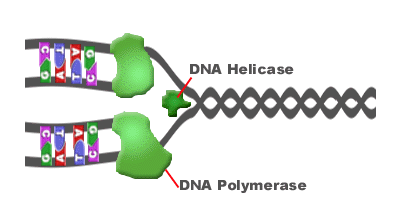 Antiparallel – two strands of DNA run in opposite directions  3’-5’ on one strand 5’-3’ on other strand
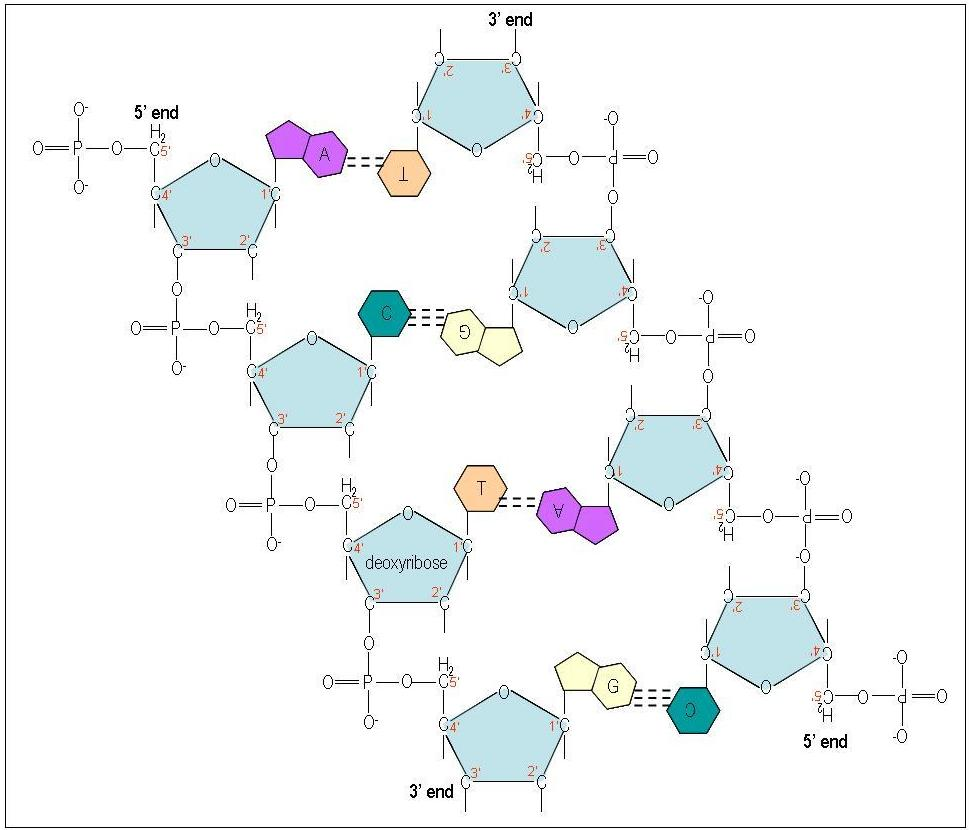 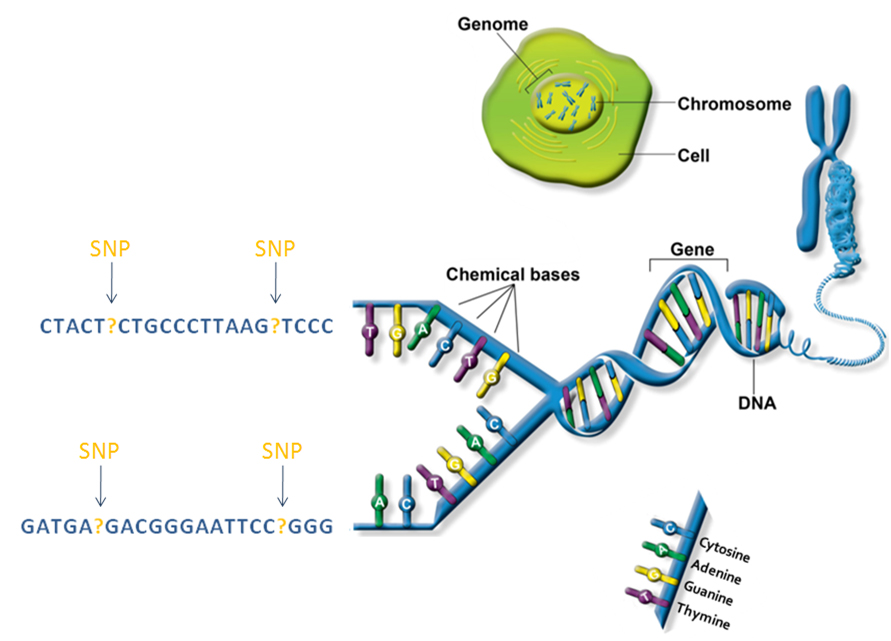 3/5
Turn in Pogil DNA structure if you have not.
Up next protein synthesis
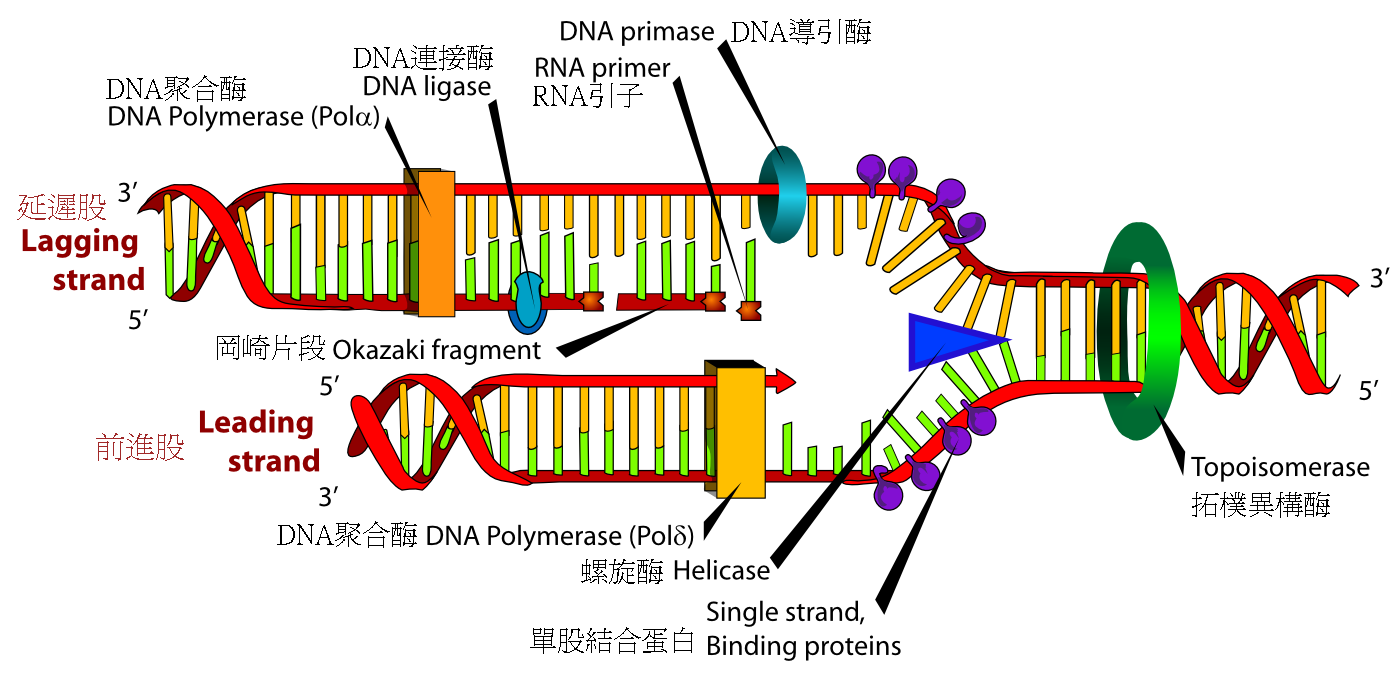 1.  Why is DNA semi conservative?

2.  How does being semi conservative help against mutations (changes in DNA)?
[Speaker Notes: Half of it is the old one, half is the new one
2. semiconservative protects against mutations because if there is a mistake in one new strand the other new strand will not have that same mistake.]
Compare the size of a DNA molecule to the size of the human body.
Describe some of the levels of magnification illustrated in this Web feature and how they relate to each other.
What kinds of scientific tools might you need to see the information as you see it here?
What is the role of DNA in the cell? The human body?
Journey into DNA
http://tpt.pbslearningmedia.org/resource/tdc02.sci.life.gen.journeydna/journey-into-dna/

Write down some notes
Cracking the code
http://video.pbs.org/video/1841308959/
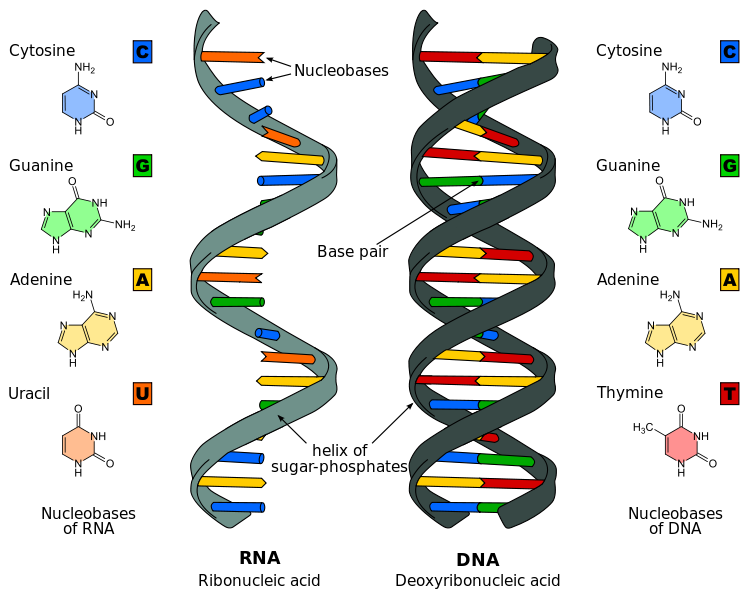 3/6
What are the differences between DNA and RNA?
What does DNA stand for?
[Speaker Notes: Single stranded


Quiz next thursday]
RNA – ribonucleic acid 
Differences between RNA and DNA
1. Single stranded not double stranded. 
2. contains uracil not thymine

3rd difference – if DNA is deoxyribonucleic acid


Function of RNA – turns instructions from DNA to protein
Transcription and Translation
In a eukaryotic cell the nuclear envelope separates transcription from translation
Extensive RNA processing occurs in the nucleus

Where does transcription and translation happen?
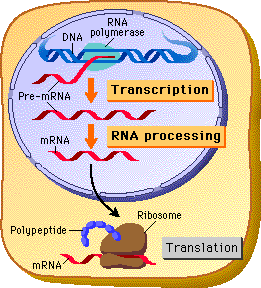 Replication – DNA copies itself

Protein synthesis
Transcription – DNA to mRNA
Translation – mRNA to Protein
Hand in 
- Candy write up
POGIL DNA

Take notes in notebook on strawberry
3/10
Fill in the blanks with the correct vocabulary word (Replicate, transcribe, translate, DNA, RNA, amino acids, protein)

1.____ is _____ into RNA which is then _____ into ________.



2.Compare and contract transcription and translation.  Where does each one occur?
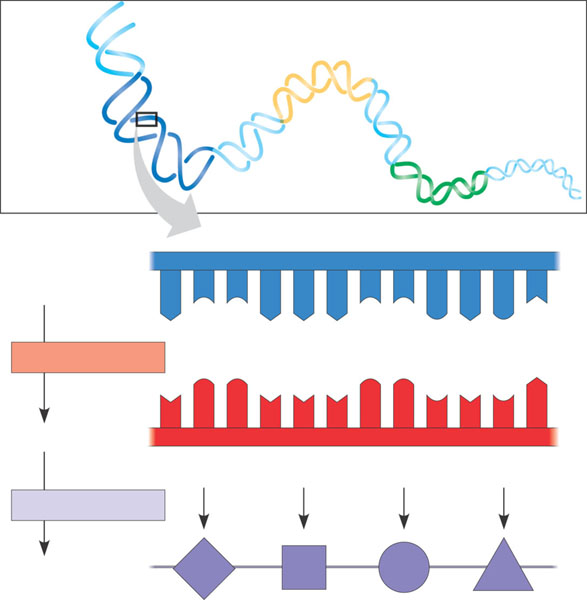 Gene 2
DNA
molecule
Gene 1
Gene 3
DNA strand
(template)
5
3
A
C
C
T
A
A
A
C
C
G
A
G
TRANSCRIPTION
A
U
C
G
C
U
G
G
G
U
U
U
5
mRNA
3
Codon
TRANSLATION
Gly
Protein
Phe
Trp
Ser
Amino acid
The Genetic Code
Genetic information is encoded as a sequence of nonoverlapping base triplets, or codons
The Genetic Code
Codons: 3 base code for the production of a specific amino acid, sequence of three of the four different nucleotides

Since there are 4 bases and 3 positions in each codon, there are 4 x 4 x 4 = 64 possible codons

64 codons but only 20 amino acids, therefore most have more than 1 codon

3 of the 64 codons are used as STOP signals; they are found at the end of every gene and mark the end of the protein

One codon is used as a START signal: it is at the start of every protein

Universal:  in all living organisms
The Genetic Code
Second mRNA base
U
C
A
G
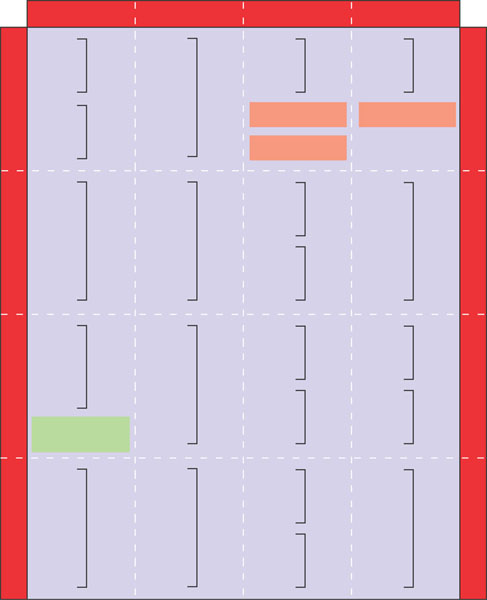 U
UAU
UUU
UCU
UGU
Tyr
Cys
Phe
UAC
UUC
UCC
UGC
C
U
Ser
UUA
UCA
UAA
Stop
Stop
UGA
A
Leu
UAG
UUG
UCG
Stop
UGG
Trp
G
CUU
CCU
U
CAU
CGU
His
CUC
CCC
CAC
CGC
C
C
Arg
Pro
Leu
CUA
CCA
CAA
CGA
A
Gln
CUG
CCG
CAG
CGG
G
Third mRNA base (3 end)
First mRNA base (5 end)
U
AUU
ACU
AAU
AGU
Asn
Ser
C
lle
AUC
ACC
AAC
AGC
A
Thr
A
AUA
ACA
AAA
AGA
Lys
Arg
Met or
start
G
AUG
ACG
AAG
AGG
U
GUU
GCU
GAU
GGU
Asp
C
GUC
GCC
GAC
GGC
G
Val
Ala
Gly
GUA
GCA
GAA
GGA
A
Glu
GUG
GCG
GAG
GGG
G
A codon in messenger RNA is either translated into an amino acid or serves as a translational start/stop signal
Start codon – first codon of mRNA, starts translation. 

Stop codon- terminates translation
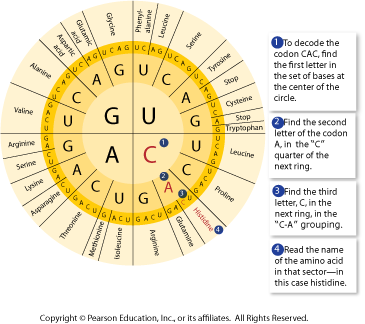 3/11
1. What is the Amino Acid that matches the following RNA sequence AUG-CGC-AUA?
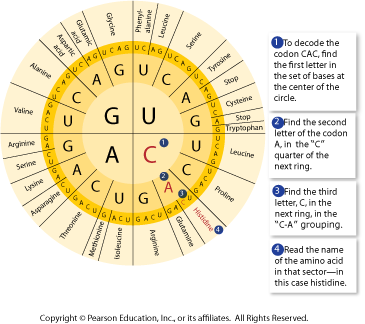 2. What is the role of MRNA?

3. What is the difference between transfer RNA and messenger RNA

Quiz thursday
[Speaker Notes: Tranfer RNA brings the amino acids to the ribosome and m rna goes from the nucleus to the ribosome.]
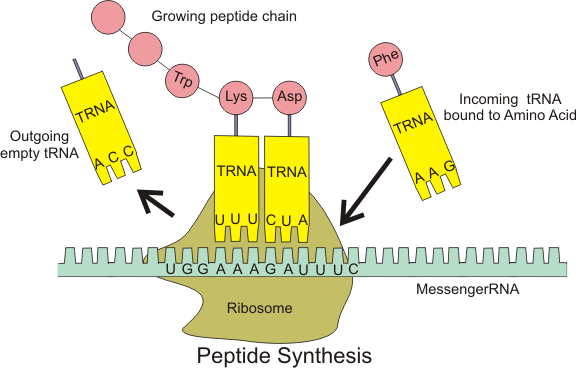 mRNA – messenger RNA – brings the transcribed sequence to the ribosome
T RNA Transfer RNA – brings amino acid to ribosome
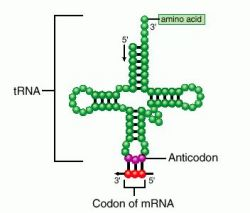 Anti codon – part of TRNA that is complementary to mRNA
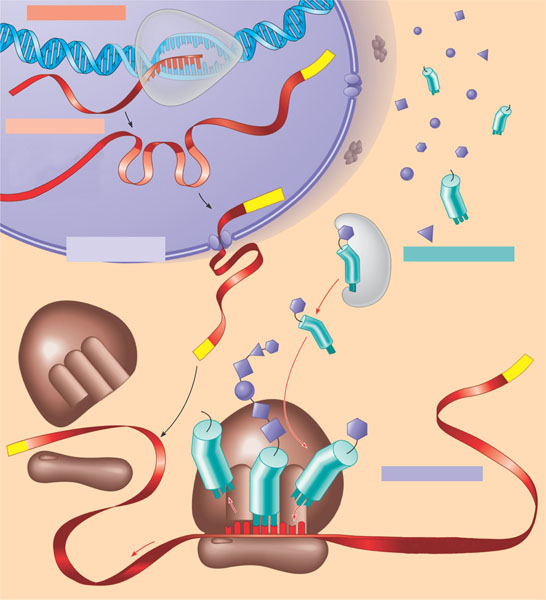 DNA
TRANSCRIPTION
1
3
4
2
5
RNA is transcribed
from a DNA template.
3
Poly-A
RNA
transcript
RNA
polymerase
5
Exon
RNA PROCESSING
In eukaryotes, the
RNA transcript (pre-
mRNA) is spliced and
modified to produce
mRNA, which moves
from the nucleus to the
cytoplasm.
RNA transcript
(pre-mRNA)
Intron
Aminoacyl-tRNA
synthetase
Cap
NUCLEUS
Amino
acid
FORMATION OF
INITIATION COMPLEX
AMINO ACID ACTIVATION
tRNA
CYTOPLASM
After leaving the
nucleus, mRNA attaches
to the ribosome.
Each amino acid
attaches to its proper tRNA
with the help of a specific
enzyme and ATP.
Growing
polypeptide
mRNA
Activated
amino acid
Poly-A
Poly-A
Ribosomal
subunits
Cap
5
TRANSLATION
C
C
A
U
A succession of tRNAs
add their amino acids to
the polypeptide chain
as the mRNA is moved
through the ribosome
one codon at a time.
(When completed, the
polypeptide is released
from the ribosome.)
A
E
A
C
Anticodon
A
A
A
U
G
U
G
G
U
U
U
A
Codon
Ribosome
A summary of transcription and translation in a eukaryotic cell
Figure 17.26
[Speaker Notes: ----- Meeting Notes (10/22/13 14:17) -----
misconception - dna becomes rna]
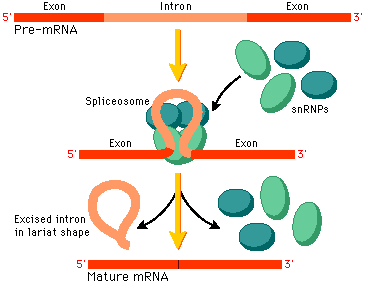 Intron – noncoding region (junk?)

Exon – part of RNA that gets coded into protein
Most of the DNA sequence is not coded into a protein so most mutations have no effect.

Mutations in the non coding region are less harmful, becaue they  have no effect.  This is why we we more variation in the nocoding regions of the DNA
Mutation – Change in a base pair of DNA

most mutations have no effect on an organism since most of the DNA sequence is non coding
Protein synthesis wkst
www.stepsofproteinsynthesis.org/protein-synthesis-worksheet.doc‎


http://www.youtube.com/watch?v=NJxobgkPEAo
3/12
Agenda
- Warm up 
Quiz review
DNA writing prombt
1.  What is one new thing you learned in the DNA unit?

Why would most slight mutations have little effect on an organism?



Tomorrow Quiz and 
Notebook check from 2/25
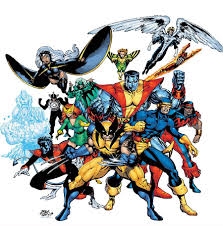 On the review guide – find 2 or 3 questions you can answer and circle them.  Focus on those questions while watching the short video.  

http://www.youtube.com/watch?v=NJxobgkPEAo

Describe the three main functions of DNA
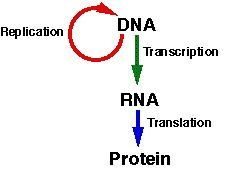 [Speaker Notes: Walk around and make sure everybody has one circled

Store, copy and transmit]
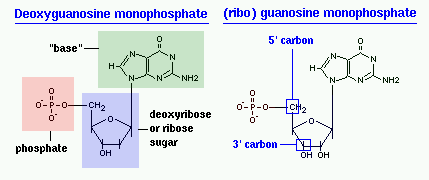 Parts of DNA?

Which parts are in the backbone?

Which represent the rungs or steps of the ladder?
TTC – ACC- GCA
What is the complementary pair?

What is the mRNA code?

Predict the amino acid sequence.
[Speaker Notes: Complementary pair – aag-tgg-cga
mRNA code Aag-ugg-cga
Aa           lysine, tryptophan  arginine]
Contract DNA with RNA
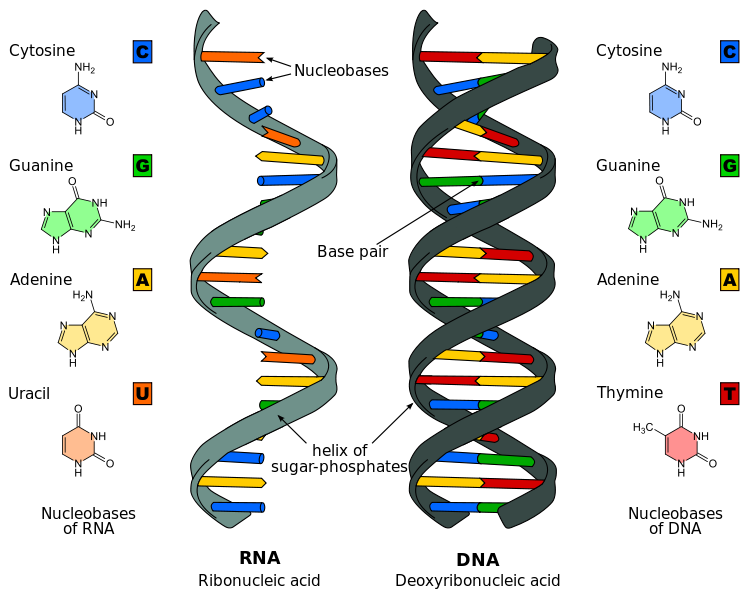 Compare DNA to a book.

http://www.youtube.com/watch?v=0Elo-zX1k8M
[Speaker Notes: DNA contains T, RNA contains uracil
RNA is single stranded DNA is double strained
DNA stays in the nuclues, RNA goes to the ribosome.
You can replicate, transcribe or translate a book.]
Compare tRNA with mRNA.

What does each one do
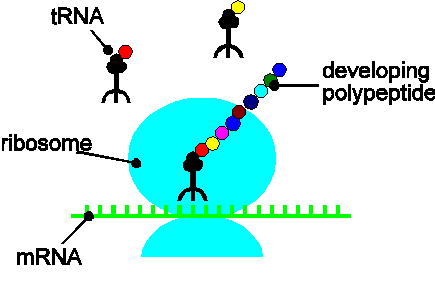 Are most mutations helpful, harmful or mutual
Why?
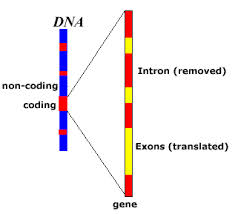 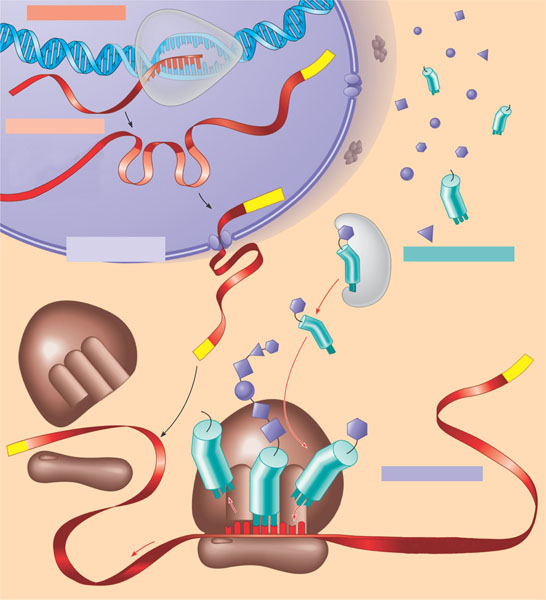 DNA
TRANSCRIPTION
1
3
4
2
5
RNA is transcribed
from a DNA template.
3
Poly-A
RNA
transcript
RNA
polymerase
5
Exon
RNA PROCESSING
In eukaryotes, the
RNA transcript (pre-
mRNA) is spliced and
modified to produce
mRNA, which moves
from the nucleus to the
cytoplasm.
RNA transcript
(pre-mRNA)
Intron
Aminoacyl-tRNA
synthetase
Cap
NUCLEUS
Amino
acid
FORMATION OF
INITIATION COMPLEX
AMINO ACID ACTIVATION
tRNA
CYTOPLASM
After leaving the
nucleus, mRNA attaches
to the ribosome.
Each amino acid
attaches to its proper tRNA
with the help of a specific
enzyme and ATP.
Growing
polypeptide
mRNA
Activated
amino acid
Poly-A
Poly-A
Ribosomal
subunits
Cap
5
TRANSLATION
C
C
A
U
A succession of tRNAs
add their amino acids to
the polypeptide chain
as the mRNA is moved
through the ribosome
one codon at a time.
(When completed, the
polypeptide is released
from the ribosome.)
A
E
A
C
Anticodon
A
A
A
U
G
U
G
G
U
U
U
A
Codon
Ribosome
A summary of transcription and translation in a eukaryotic cell
Describe the role of DNA in determining the protein that make up your body. (4-5 sentances)  Vocabulary

 DNA, mRNA, tRNA, transcription, translation, replication, codon, protein, Amino Acid
Figure 17.26
[Speaker Notes: ----- Meeting Notes (10/22/13 14:17) -----
misconception - dna becomes rna]
3/14
DNA quiz review
 
What are the 3 functions of DNA
What are the parts of a nucleotide?
What are the 4 bases and which one pair up?
What are 3 major differences between DNA and RNA?
What the 3 types of RNA and what is the function of each?
3 types of mutations – What is their affect on cells?
Create a diagram of protein synthesis.
Writing prompt
Compare and contrast transcription and translation.  Where do they take place?  How is their chemical make up different?  (5-6 sentences)



http://www.youtube.com/watch?v=NJxobgkPEAo
3/13
Are you ready for the quiz?

Why is it incorrect to say that DNA changes to mRNA?

After DNA becomes copied (replication) how many original and how many new strands are present?
Notebook check # of dates from 2/25
[Speaker Notes: DNA has information to be copied and passed on.]
Create a summary of this show.  Why is the DNA sequence important  to understanding disease?  What else did you learn about DNA?  What issues are raised in this program?
What assignments are you missing?

What is an anti-codon?

What can you do this weekend to do better on the ACT.
Test Taking Hints
What can you do this weekend to be better prepared for ACT

Tips based on stuff I see from students taking science tests.

Procedure
Notice the number of questions and the time.
Glance to get the jist.
Read title carefully
Scan questions (notice number of questions) 
Answer questions you understand first

General tips
What is the question asking?
If you see a word you don’t understand cover it  and see if the question still makes sense.
Try not to panic – breath deeply
[Speaker Notes: Reflect on physics praxis -]